UNACH
TEORÍAS
CONTEMPORÁNEAS
DOCENTE
MSC. GLADYS BONILLA
2024-2S
Estructuralismo
El estructuralismo es una corriente metodológica que ha influido profundamente en las ciencias sociales y otras áreas de la cultura desde mediados del siglo XX. Se originó con las ideas del lingüista suizo Ferdinand de Saussure, quien propuso que los elementos del lenguaje se relacionan entre sí dentro de un sistema estructurado
En el contexto contemporáneo, el estructuralismo se ha desarrollado en diversas disciplinas como la lingüística, la antropología, la psicología, la sociología y la crítica literaria, entre otras.
CARACTERÍSTICAS DEL ESTRUCTURALISMO CONTEMPORÁNEO
1. Análisis de Estructuras
3. Relaciones y Significados
El estructuralismo se centra en identificar y analizar las estructuras subyacentes en diversos fenómenos culturales y sociales. Estas estructuras son vistas como sistemas de relaciones que dan significado a los elementos individuales
Los estructuralistas creen que los significados no están en los elementos individuales, sino en las relaciones entre ellos dentro de un sistema. Esto se aplica tanto al lenguaje como a otros sistemas culturales
4. Influencia de la Cibernética
2. Interdisciplinariedad
En los años 40 y 50, el estructuralismo se vio influenciado por la cibernética, que estudia los sistemas de control y comunicación en máquinas y seres vivos. Esta influencia ayudó a desarrollar teorías más complejas sobre cómo las estructuras sociales y culturales funcionan como sistemas
Aunque comenzó en la lingüística, el estructuralismo se ha aplicado en antropología, psicología, sociología, filosofía, y crítica literaria. Claude Lévi-Strauss, por ejemplo, aplicó principios estructuralistas al estudio de las culturas y mitos².
PRINCIPALES TEÓRICOS
Michel Foucault
Ferdinand de Saussure
Claude Lévi-Strauss
Jacques Lacan
Aunque a menudo se le asocia con el posestructuralismo, sus primeras obras muestran una clara influencia estructuralista, especialmente en su análisis de las instituciones y el poder
Considerado el padre del estructuralismo, su obra "Curso de Lingüística General" sentó las bases para el análisis estructural del lenguaje
Aplicó el estructuralismo a la antropología, analizando mitos y estructuras sociales en diversas culturas
Integró el estructuralismo en el psicoanálisis, reinterpretando las teorías freudianas a través de un enfoque estructuralista
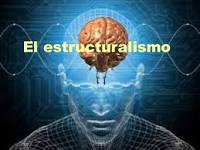 EVOLUCIÓN Y CRÍTICAS
El estructuralismo ha evolucionado y ha dado lugar a diversas corrientes, como el posestructuralismo, que critica y expande las ideas estructuralistas. Filósofos como Jacques Derrida y Michel Foucault han cuestionado la rigidez del estructuralismo, proponiendo enfoques más flexibles y dinámicos para entender las estructuras sociales y culturales³.
TEÓRIA
FUNCIONALISMO
ORÍGENES Y DESARROLLADORES
El funcionalismo surgió en el siglo XX y está asociado principalmente con los trabajos de Émile Durkheim y Talcott Parsons
Durkheim, uno de los fundadores de la sociología moderna, propuso que las instituciones sociales y sus prácticas existen porque cumplen funciones vitales para la cohesión y estabilidad de la sociedad. Parsons, por su parte, desarrolló un marco teórico más complejo que integraba diversas disciplinas y conceptos.
1. Sociedad como un Sistema
2. Función y Equilibrio
3. Interdependencia
PRINCIPALES POSTULADOS
Cada institución social (como la familia, la educación, la religión) tiene una función que ayuda a mantener el equilibrio y la estabilidad social
Las diferentes partes de la sociedad son interdependientes. Un cambio en una parte puede afectar a las demás, lo que puede llevar a ajustes para restablecer el equilibrio
El funcionalismo ve a la sociedad como un sistema compuesto por partes interrelacionadas, cada una con una función específica que contribuye al todo
CARACTERÍSTICAS
Se basa en la observación y el análisis empírico de las sociedades.
Utiliza métodos científicos para estudiar los fenómenos sociales.
Considera a la sociedad como un todo orgánico, similar a un organismo biológico donde cada parte tiene una función específica
ENFOQUE EMPÍRICO
POSITIVISMO
HOLISMO
CRÍTICAS
El funcionalismo ha sido criticado por su tendencia a justificar el status quo y por no considerar adecuadamente los conflictos y cambios sociales. También se le ha acusado de ser demasiado determinista y de no prestar suficiente atención a la agencia individual.
EJEMPLOS DE APLICACIÓN
- Educación: Según el funcionalismo, la educación no solo transmite conocimientos, sino que también inculca valores y normas sociales que son esenciales para la cohesión social.
- Religión: La religión puede ser vista como una institución que proporciona un sentido de pertenencia y propósito, contribuyendo así a la estabilidad social.
UNACH
TEORÍA CONDUCTISTA
INTRODUCCIÓN
La teoría conductista es una corriente de la psicología que se centra en el estudio del comportamiento observable y medible, dejando de lado los procesos mentales internos. Esta teoría sostiene que el comportamiento humano es el resultado del aprendizaje a través de la observación y la experiencia¹².
ORÍGENES Y PRINCIPALES EXPONENTES
El conductismo fue fundado por John B. Watson a principios del siglo XX. Watson promovió la idea de que la psicología debía enfocarse en los comportamientos observables en lugar de los procesos mentales internos, que eran difíciles de medir y cuantificar². Otros psicólogos importantes que contribuyeron al desarrollo del conductismo incluyen a Ivan Pavlov, conocido por sus experimentos de condicionamiento clásico, Burrhus Frederic Skinner, quien desarrolló el condicionamiento operante, Edward Lee Thorndike y Clark L. Hull
CARACTERÍSTICAS PRINCIPALES
1. Enfoque en el Comportamiento Observable: El conductismo se centra en el estudio de los comportamientos que pueden ser observados y medidos, ignorando los procesos mentales internos².
2. Condicionamiento: El aprendizaje se produce a través del condicionamiento, que puede ser clásico (asociación de estímulos) o operante (refuerzo y castigo)².
3. Tabula Rasa: Los conductistas tienden a ver a los seres vivos como "tabulas rasas", es decir, que su comportamiento está determinado principalmente por el aprendizaje y no por predisposiciones biológicas¹.
4. Importancia del Entorno: El comportamiento se ve influenciado en gran medida por el entorno y las consecuencias de las acciones, más que por factores internos como los instintos o los pensamientos¹.
APLICACIONES
EL CONDUCTISMO HA TENIDO UNA GRAN INFLUENCIA EN LA EDUCACIÓN Y LA FORMACIÓN. TÉCNICAS COMO EL REFUERZO POSITIVO SE UTILIZAN PARA FOMENTAR COMPORTAMIENTOS DESEADOS, MIENTRAS QUE EL CASTIGO SE EMPLEA PARA DESALENTAR COMPORTAMIENTOS NO DESEADOS². A PESAR DE LAS CRÍTICAS POR SU ENFOQUE LIMITADO, SIGUE SIENDO UNA TEORÍA INFLUYENTE EN LA PSICOLOGÍA Y LA EDUCACIÓN².
UNACH
TEORÍA COGNITIVISTA
INTRODUCCIÓN
La teoría cognitivista es una corriente de la psicología que se centra en el estudio de los procesos mentales internos, tales como la percepción, la memoria, el aprendizaje y el pensamiento. A diferencia del conductismo, que se enfoca en el comportamiento observable, el cognitivismo investiga cómo las personas procesan y almacenan la información.
ORÍGENES Y PRINCIPALES EXPONENTES
El cognitivismo surgió como una reacción al conductismo en la década de 1950. Jean Piaget y Lev Vygotsky son dos de los principales exponentes de esta teoría. Piaget es conocido por su teoría del desarrollo cognitivo, que describe cómo los niños construyen un entendimiento del mundo a través de etapas específicas². Vygotsky, por su parte, enfatizó la importancia del contexto social y cultural en el desarrollo cognitivo².
1. Procesamiento de la Información: El cognitivismo se basa en la idea de que la mente humana funciona de manera similar a una computadora, procesando información a través de una serie de etapas¹.
3. Memoria y Aprendizaje: Se estudian los mecanismos de la memoria y cómo se almacena y recupera la información. El aprendizaje se ve como un proceso de adquisición y organización de conocimientos².
CARACTERÍSTICAS PRINCIPALES
2. Constructivismo: Los cognitivistas creen que el conocimiento es una construcción activa del individuo, que se forma a través de la interacción con el entorno¹.
4. Resolución de Problemas: El cognitivismo también se interesa por cómo las personas resuelven problemas y toman decisiones, analizando los procesos mentales involucrados
APLICACIONES
El cognitivismo ha tenido un impacto significativo en la educación, especialmente en el diseño de métodos de enseñanza que promuevan el pensamiento crítico y la resolución de problemas. Técnicas como el aprendizaje basado en problemas y el aprendizaje colaborativo se derivan de principios cognitivistas². Además, ha influido en el desarrollo de tecnologías educativas y programas de formación que buscan mejorar la capacidad de procesamiento de información y la memoria¹.
UNACH
MUCHAS
GRACIAS